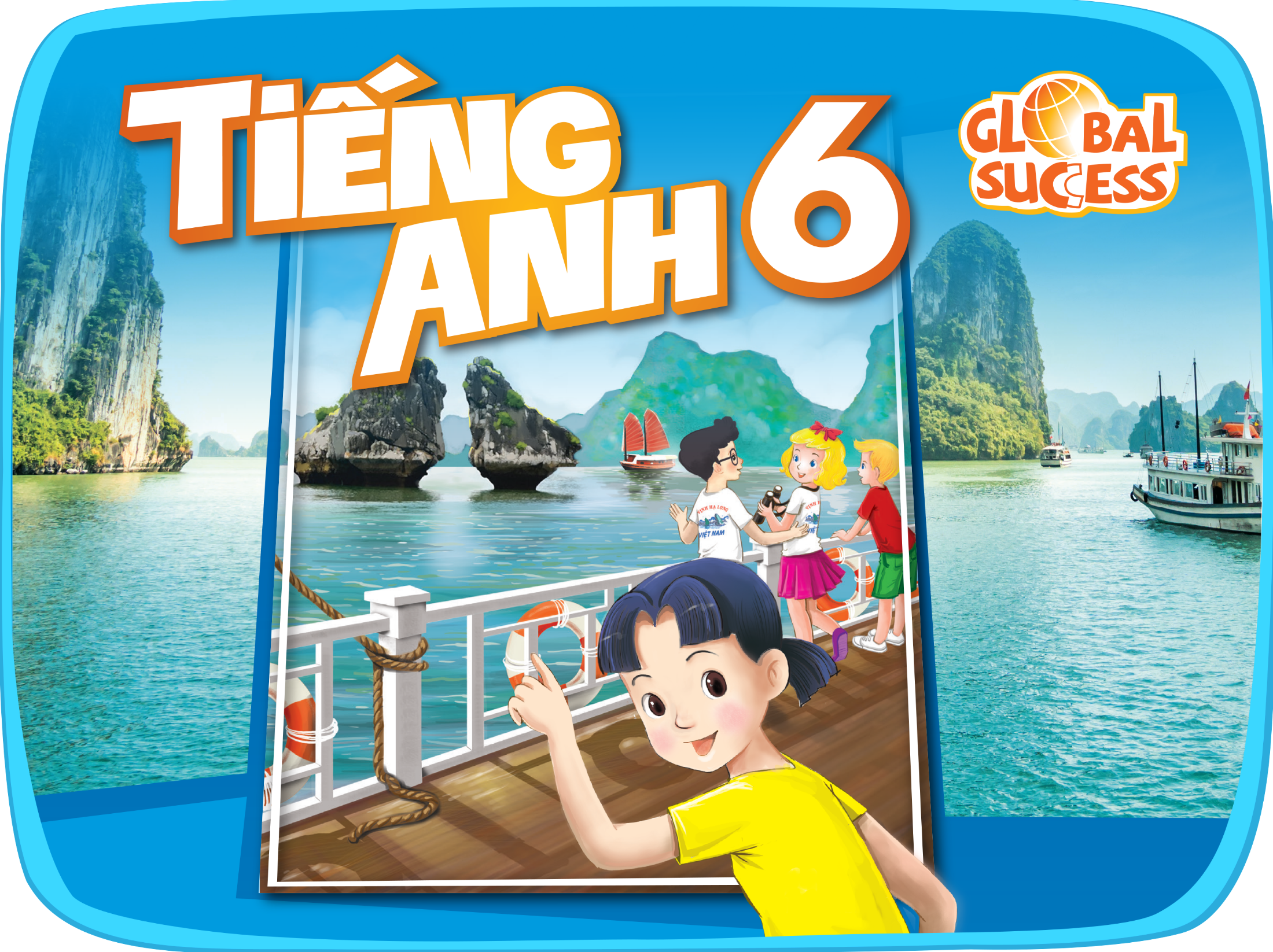 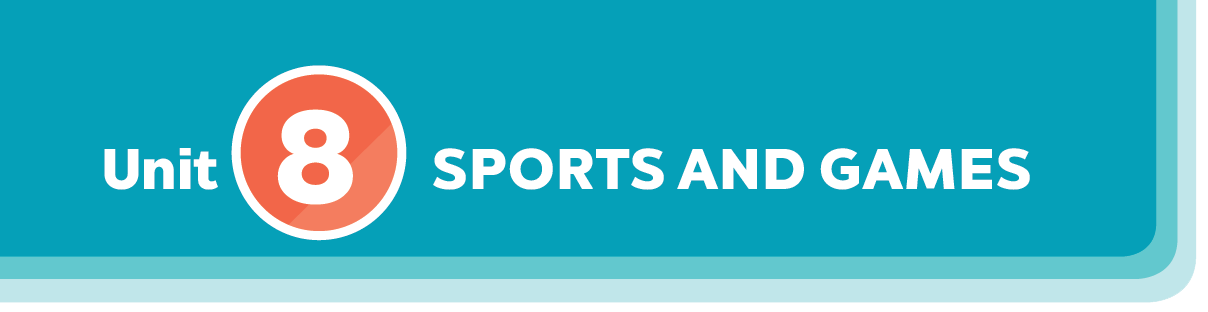 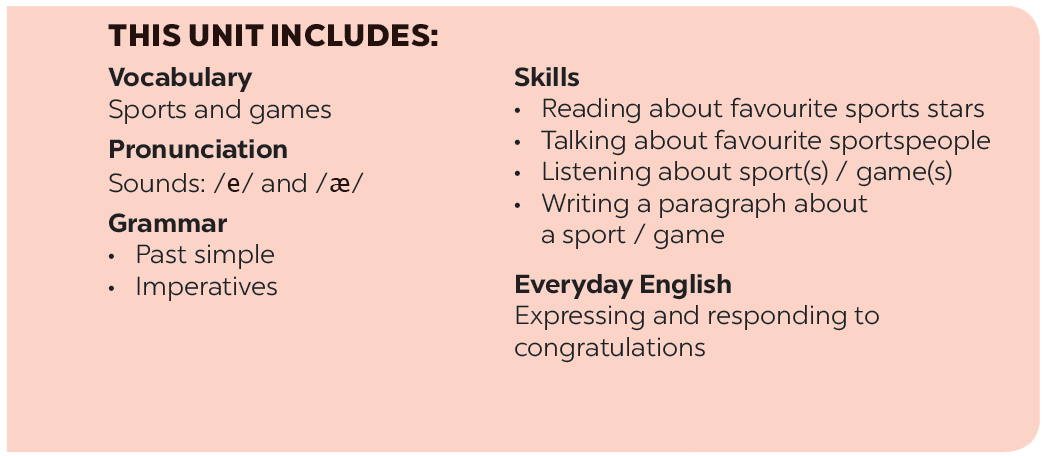 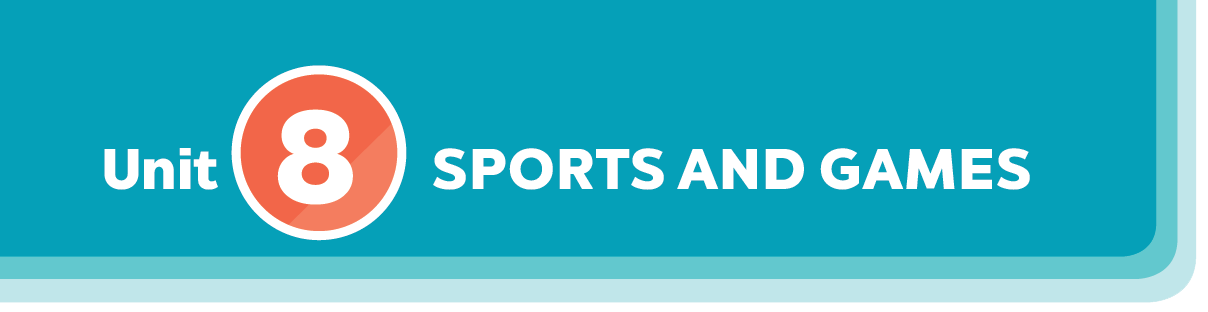 Period 66
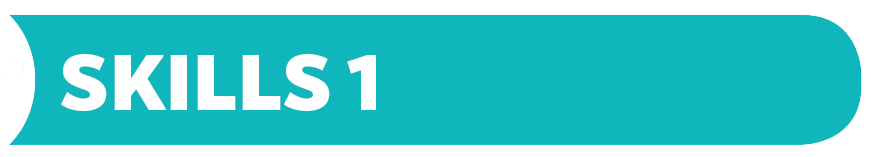 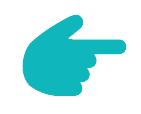 Reading
Speaking
Work in pairs. Discuss the questions.
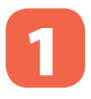 Read the following facts about two famous sportspeople.
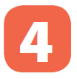 Read the dialogue quickly to check your ideas in 1.
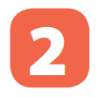 Choose one sportsperson in 4. Talk about him / her. Use the following cues.
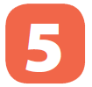 Read the text again and answer the questions.
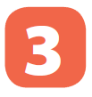 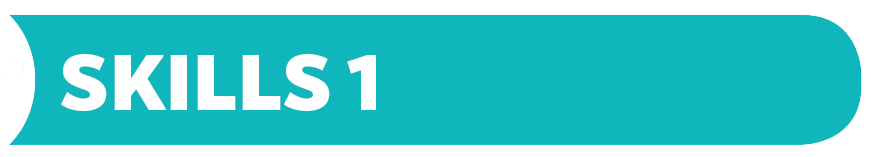 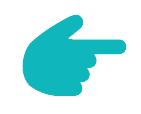 Reading
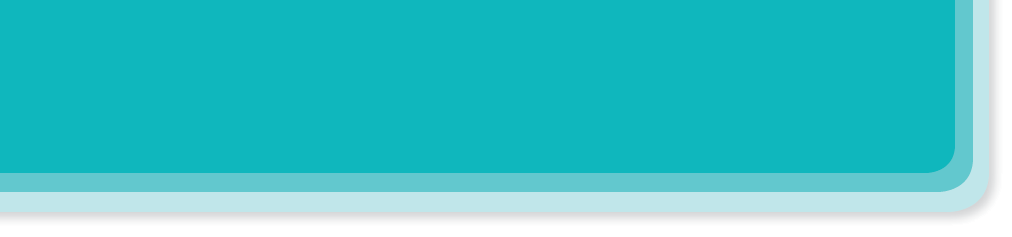 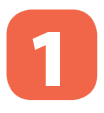 Work in pairs. Discuss the questions.
1.
2.
What do you know about Pelé?
What is special about him?
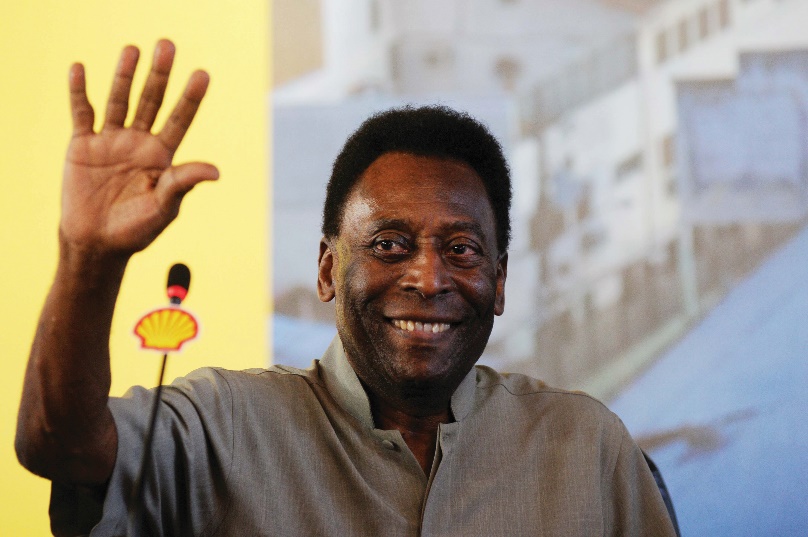 … best footballer
… from Brazil
… won the World Cup
… the King of Football
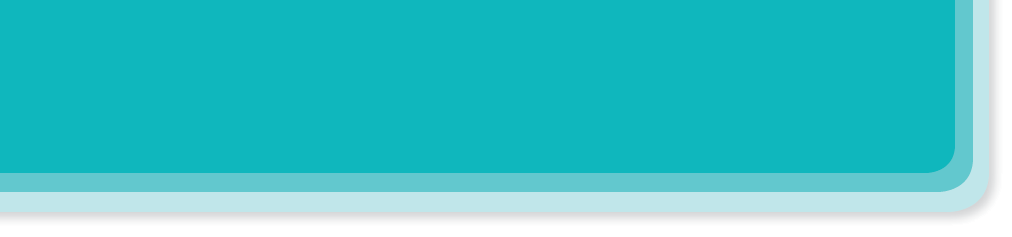 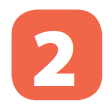 Read the dialogue quickly to check your ideas in 1.
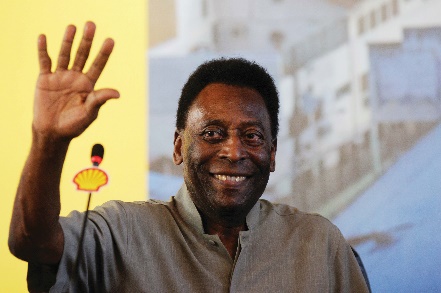 The PE teacher is talking to her students about Pelé.
Teacher: Today we’re going to talk about Pelé. Do you know him?
Nick: Yes, I think he’s the best footballer of all time.
Teacher: Right. He was born in 1940 in Brazil. His father taught him to play football at a very young age.
Susan: Oh. When did he begin his career in football?
Teacher: At 15, when he started playing for Santos Football Club.  In 1958, he won his first World Cup.
Nick: How many goals did he score in his career?
Teacher: 1,281 goals in total, I think.
Nick and Susan: Wow! Amazing!
Teacher: And he became “Football Player of the Century” in 1999.
Michael: Surely Pelé’s a national hero in Brazil.
Teacher: Yes, and he’s known around the world as “The King of Football”.
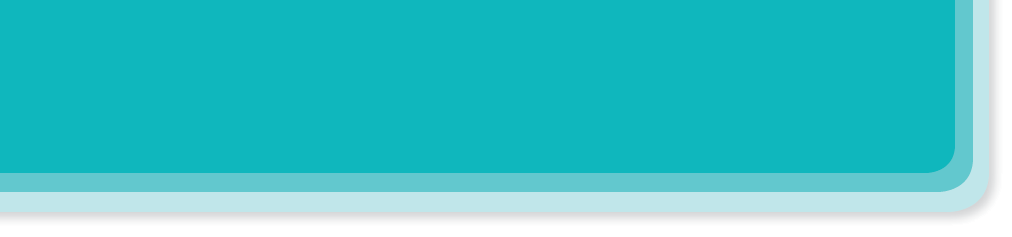 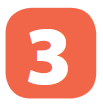 Read the text again and answer the questions.
1.
When was Pelé born?
Pelé was born in 1940.
2.
Who f irst taught him to play football?
His father did. / His father taught him.
When did he become “Football Player of the Century”?
What do people call him?
4.
5.
How many goals did he score in total?
3.
He scored 1,281 goals in total.
(He became Football Player of the Century) in 1999.
They call him “The King of Football”.
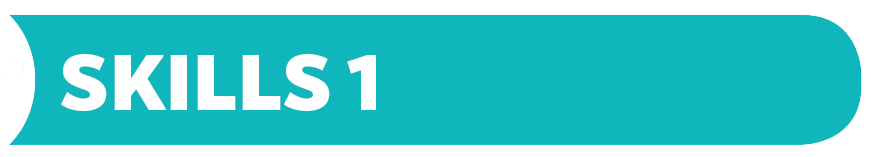 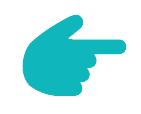 Speaking
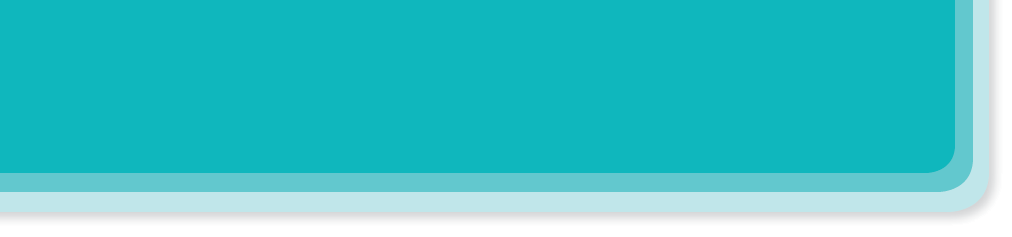 Read the following facts about two famous sportspeople.
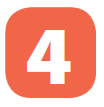 Hoang Giang – No. 1 sportsman in shooting
Born: 1978 in Viet Nam
1995: finished sports school
1996: took part in a shooting competition
2001: won a gold medal for shooting
Jenny Green – one of the best female golfers in history
Born: 1972 in Greenland
1987: became a member of local golf club
1994: took part in a female golf tournament
2002: became the female golf champion
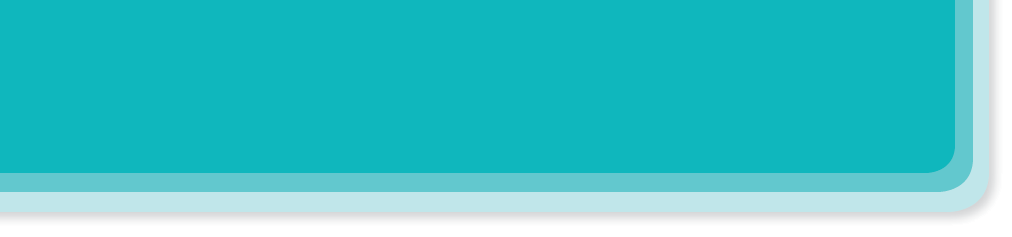 Choose one sportsperson in 4. Talk about him / her. Use the following cues.
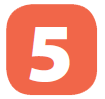 His / Her name
The sport he / she plays
Why he / she is famous
You like him / her or not 
     Explain why
HOMEWORK:
Learning by heart Neww words
Doing exercises in workbook.
Preparing new lesson: Unit 8: Lesson 5: Skills 2
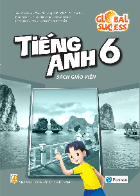 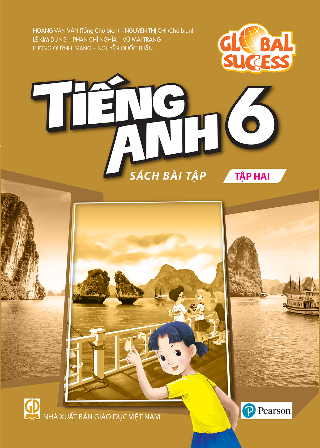 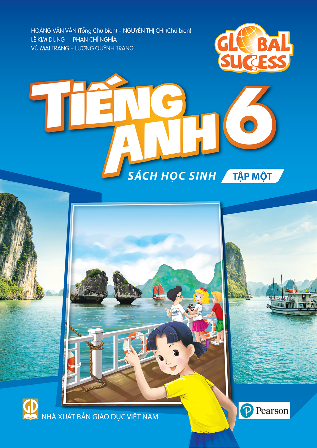 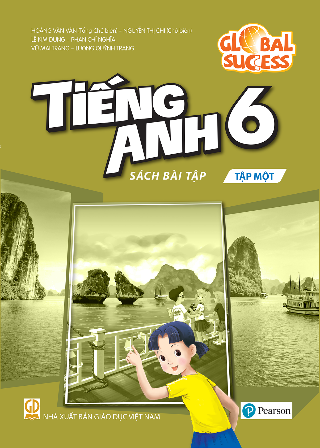 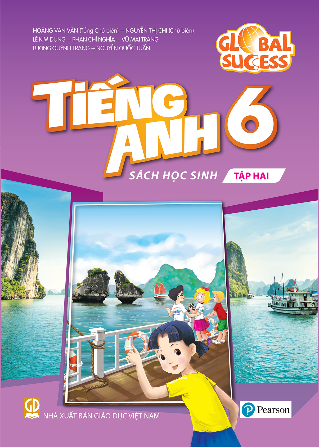